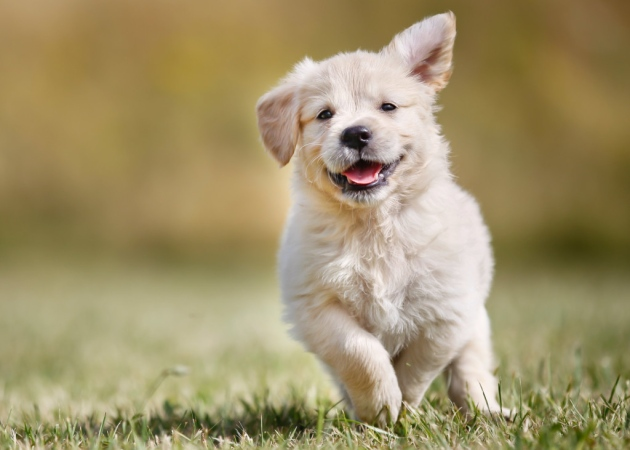 Who could say no to this face?!
But how do you know he’s the one?
Factors to consider when choosing a pet:
Does the pet fit your lifestyle?
Who will be the pet’s primary caregiver?
Can you provide the attention the pet needs?
Are there other pets involved?
Will there be landlord or neighbor issues?
What is the lifespan of the pet?
What are the costs of pet ownership?
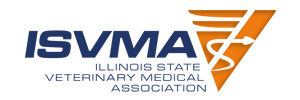 [Speaker Notes: Facebook post to precede picture post:
Making the decision to bring a new pet into your life is an exciting and joyous time. It marks the beginning of many years of companionship, fun, and adventure. Before you bring your new furry member into your home, however, it is important that you have thought through all of the responsibilities that come with pet ownership. Here are some factors to consider when choosing a new pet. For more information, see: https://www.isvma.org/how-to-choose-a-pet/]
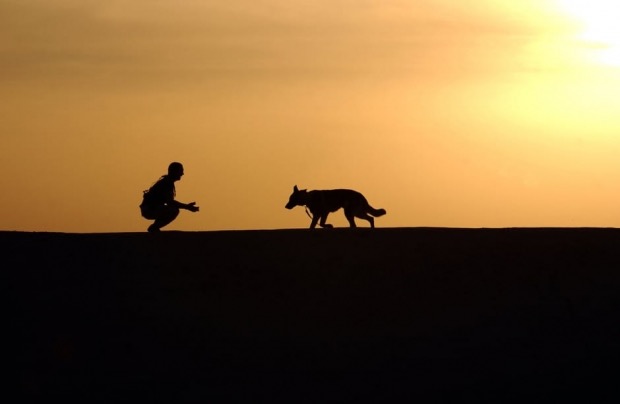 "Everyone thinks they have the best dog. And none of them are wrong.”
—W.R. Purche
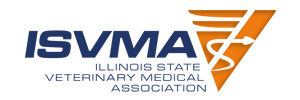 [Speaker Notes: Facebook post to precede picture post:
Tell us how you picked your pet! Was he the perfect running buddy? Did she not shed? Was he great with kids? For a chance to win a prize: 1. Post a picture of your pet along with your explanation 2. Share this post with the hashtag #ISVMAhealthypetweek]
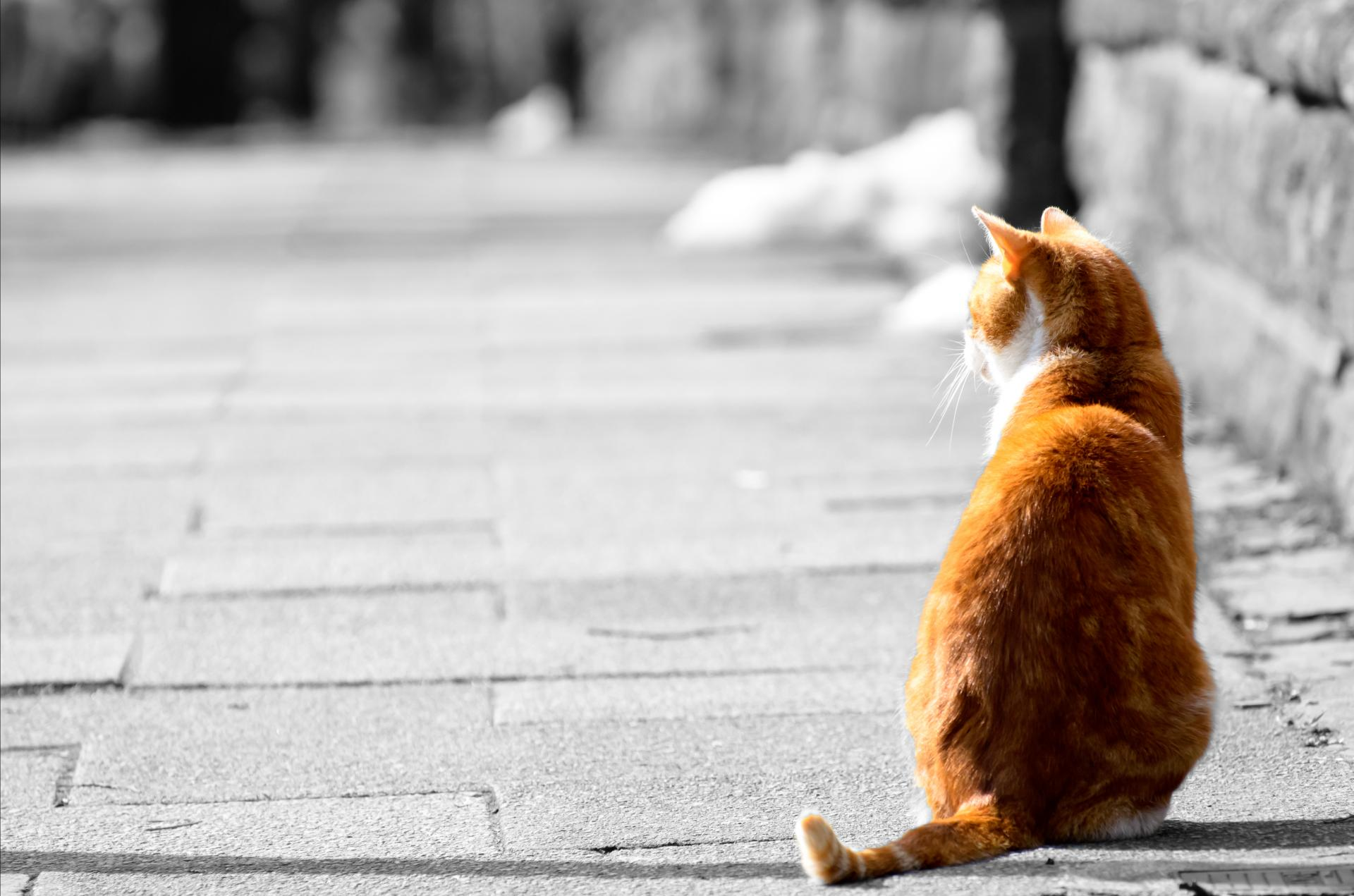 She and you have a bright future ahead….
Here are ways to set your new pet up for a long and healthy life:

Get an early start! Talk to your vet about preventative care such as feeding the right food, maintaining a healthy weight, routine check-ups, etc.
Make sure she can find her way home. Make sure your pet has the appropriate ID tags and is microchipped.
Spay or neuter your pet to prevent unwanted litters, roaming behaviors and even certain cancers.
Vaccinate your pet to prevent certain deadly diseases.
Deworm your pet.
Socialize your pet by teaching them acceptable behavior in different situations.
Are you prepared for the unexpected illness or injury? Decide if pet insurance might help you provide care for your pet if the unexpected should occur.
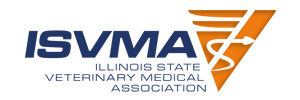 [Speaker Notes: Facebook post to preceed picture post:
It is never too early to start setting your pet up for a long, healthy, happy life. When you bring a new pet into your home, here are things we recommend you do to give your new addition to the family the best start possible. For more information, see: https://www.isvma.org]